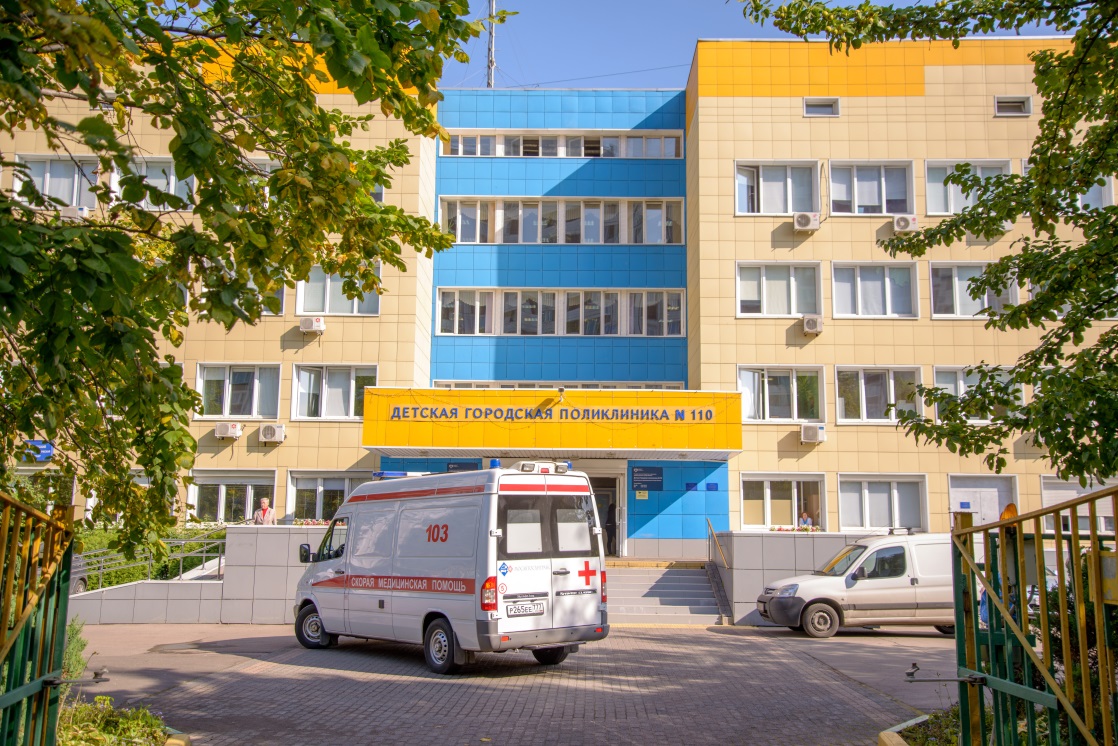 Отчет за 2017 год
Детская городская поликлиника 110
ГБУЗ «ДГП № 110 ДЗМ»
О работе филиала № 2
Главный врач Каширина Эльмира Агасалимовна
Статистика
Численность обслуживаемого детского населения по переписи октября 2017 года от 0 до 18 лет – 
15 981 детей (2016 год- 15820) прирост составил 3,3%
детей до года – 856 (2016год- 989);
с 1 года до 3 лет- 1929 (2016 год- 1 972);
с 3-х до 7 лет- 4761 (2016 год- 4 652);
от 7 до 14 лет- 5946 (2016 год- 5 671); 
подростков- 2489 (2016 год- 2 536).
Организованное детство (дети, посещающие образовательные учреждения) - 13 509, неорганизованное –2 472
Мощность
Плановая мощность поликлиники составляет  320  посещений в смену, фактическая мощность за 2017 год – 677- 213 %.
Поликлиника  обслуживает 12 школ, 17 детских садов.
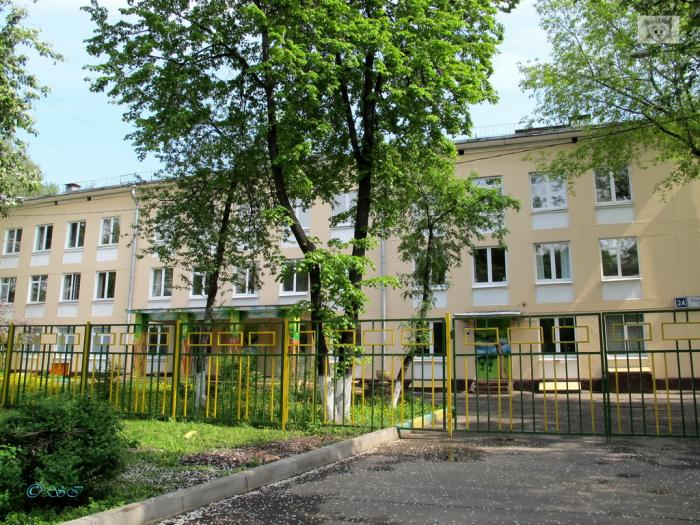 Укомплектованность
Укомплектованность персоналом составила количество ставок врачей на филиале № 2 43- физических лиц 41, что составляет 95%, 
67 м/с- физических лиц 64- укомплектованность 95,5%
В 2017 году пришли на работу 
17 молодых специалистов
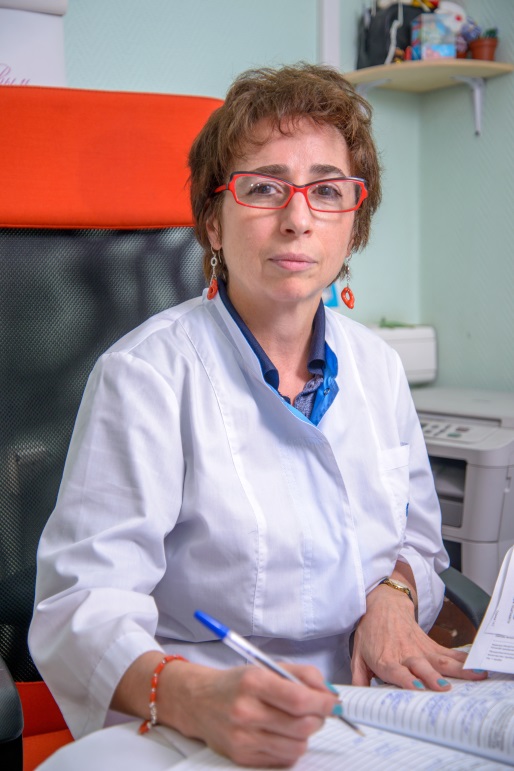 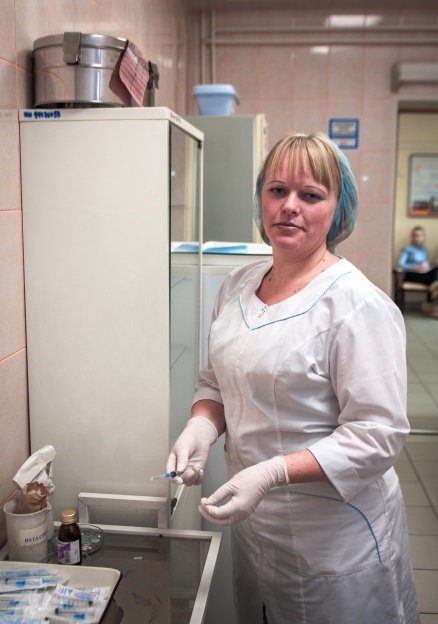 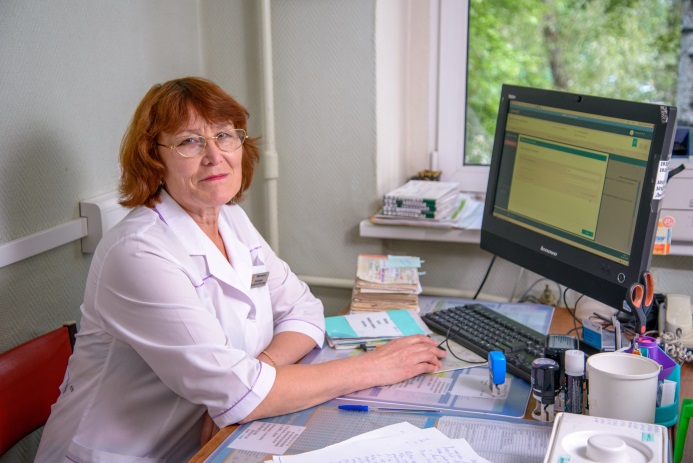 Заболеваемость
Отмечается уменьшение количества зарегистрированных заболеваний на 12,5%, за счет уменьшения случаев заболевания ОРВИ, болезней глаза и его придаточного аппарата (у подростков), болезней эндокринной системы и системы кровообращения. Незначительный рост болезней нервной системы в обеих возрастных группах.
Медицинскими работниками филиала в школах и детских садах проводится санитарно-просветительская работа о значении питания для здоровья детей и подростков, исключении фастфудов в питании детей, физической культуре и спорте – залоге здоровья, профилактике и лечении опорно-двигательного аппарата.
Профилактические осмотры
Новорожденные
В 2017 г. родилось и поступило под наблюдение поликлиники 856 детей. Всем детям проведено обследование на выявление нарушений слуха (тест отоакустической эмиссии), из них в поликлинике - 264 детям (30,8%). Обследовано на наследственную патологию 856 детей, из них в поликлинике – 465 новорожденных (54,3%), патологии не выявлено. На протяжении двух последних лет детей, находящихся на грудном вскармливании 41-44% от общей численности детей до года.
На первом месте в структуре заболеваемости детей 1- года жизни – болезни органов дыхания, второе место занимают болезни глаз, на третьем месте - заболевания мочевыделительной системы (2016 г.- болезни органов пищеварения).
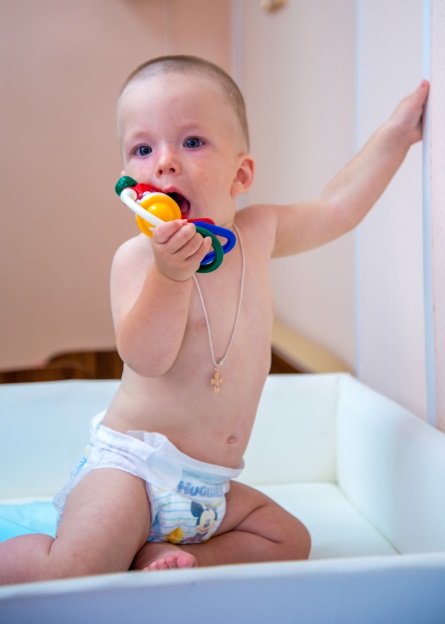 Обследование на наследственную патологию
Гипотиреоз
Муковисцидоз. 
Адреногенитальный синдром
Галактоземия
Фенилкетонурия.
Проводят на 4 сутки жизни
У недоношенных на 7 сутки
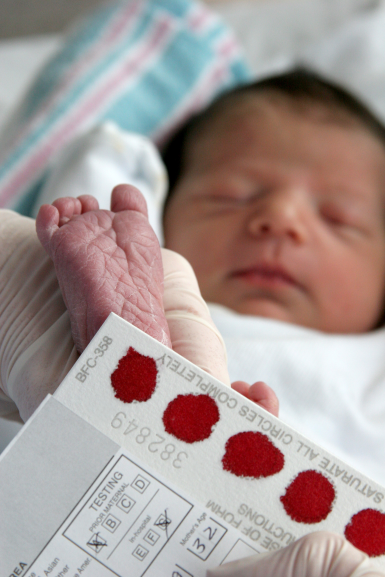 Дети-инвалиды
Среди детей-инвалидов лежачих – 6 детей, что составляет 2,4 % от общего числа детей-инвалидов, колясочников - 15 (6,1%). Впервые в 2017 году было признано инвалидами 23 ребенка (2016 г.-27). Основной причиной, приводящей к инвалидизации детей, являются врожденные аномалии, на 2-ом месте - заболевания нервной системы, на 3-м месте – болезни эндокринной системы, на 4 месте – болезни костно- мышечной системы и новообразования.
Лечебная работа
В филиале № 1 и №3 расположен дневной стационар неврологического профиля и ортопедического профиля на 4 койки в 2 смены в 2017 году было пролечено 192 ребенка. 
Работает кабинет лечебной физкультуры, кабинет охраны зрения. Рентгенологическое обследование проводится  детям соматического и травматологического  профиля В АЦ ДГП №110 работает компьютерный томограф.
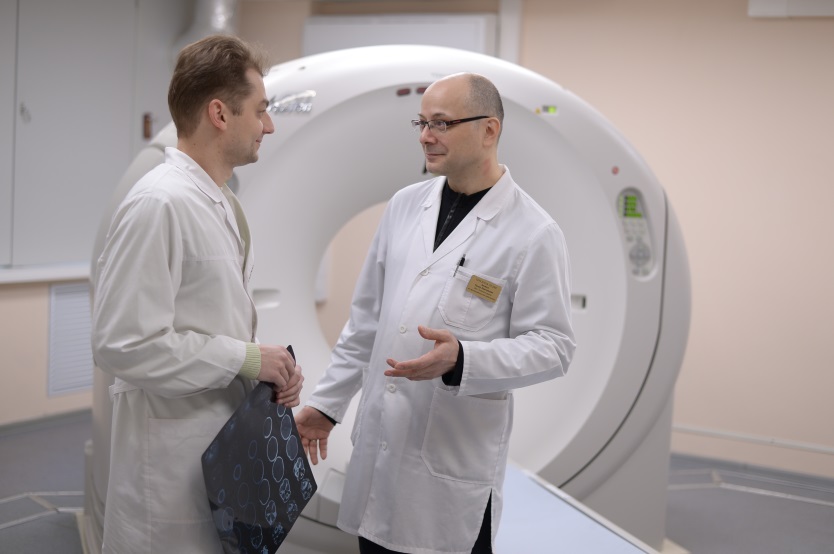 Оборудование
Для контроля за уровнем билирубина у детей первого года жизни приобретен транскутанный билирубинометр проводящий неинвазивную диагностику.
Для всех врачей-педиатров участковых, педиатров ОМП  в 2017 году приобретены отоскопы.
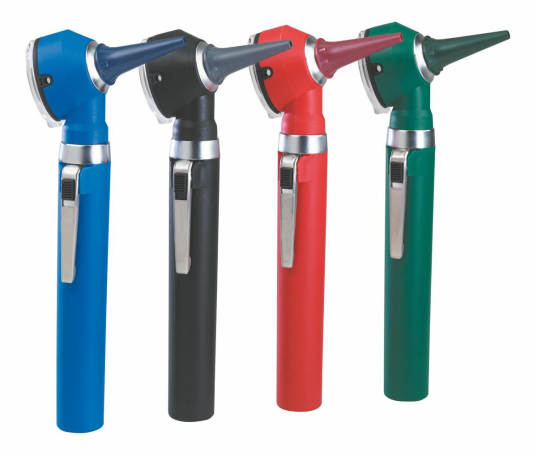 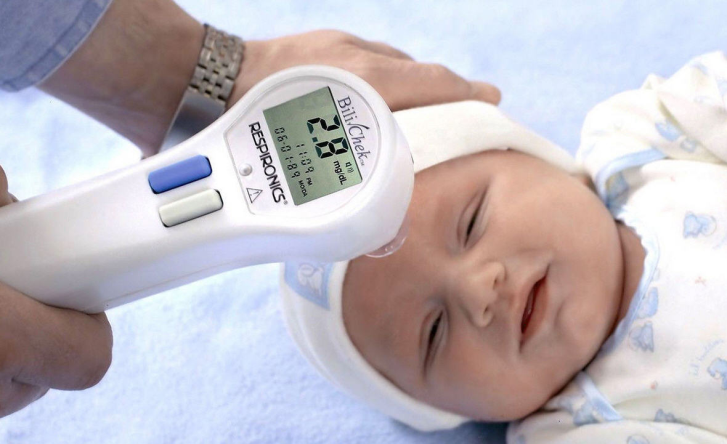 Вызов на дом
Разработана программа по приему «Вызовов на дом», оператор заводит данные в систему и они тут же отображаются на мобильном устройстве у врача.
Имеется возможность постановки геометки
Имеется возможность занесения данных осмотра
Планируется интеграция с электронной картой.
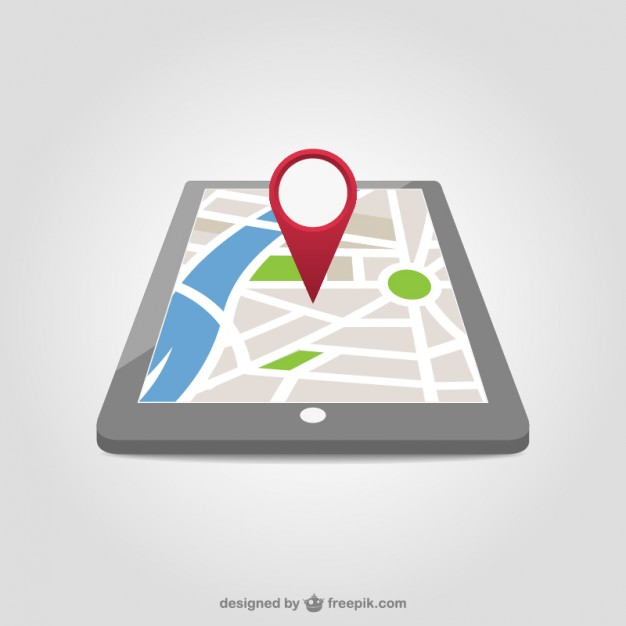 Работа с обращениями
Работа с населением
Встречи с населением 
в 2017 году проведено 9  встреч 
- ГБУЗ ДГП №110 ДЗМ
в ФИЛИАЛЕ№1

Прием населения Главным врачом Кашириной Эльмирой Агасалимовной
Пн. 15.00 -20.00; четв. 10.00 – 12.00
2-я суббота месяца с 10.00 до 14.00
Прием населения зав. филиалом №2 Менькина Наталья Михайловна
Пн. 15.00 -20.00; четв. 10.00 – 12.00
1-я суббота месяца с 10.00 до 14.00
Сайт ГБУЗ ДГП №110 ДЗМ www.dgp110.ru
Общественный совет ГБУЗ ДГП №110 ДЗМ проведено 4 заседания
Лекции для родителей в поликлинике 8
Социологический опрос
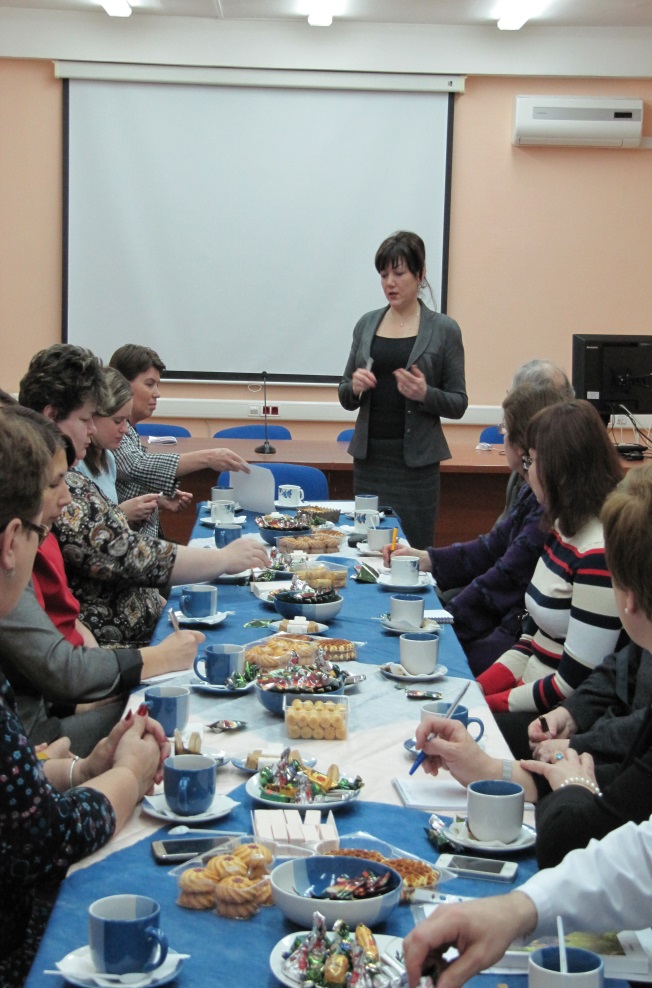 Спасибо за внимание